Советы логопеда родителям будущих первоклассников
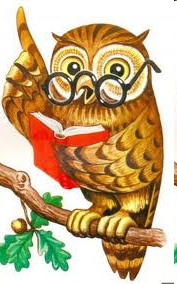 Риманова Рита Михайловна
учитель-логопед 
МБОУ НШДС №37
г. Красноярск
Звукопроизношение
Ребёнок должен
      правильно 
      произносить 
      все звуки речи
Что делать?

► Устранить нарушения

► Закреплять вновь поставленные 
звуки 
в самостоятельной речи ребенка
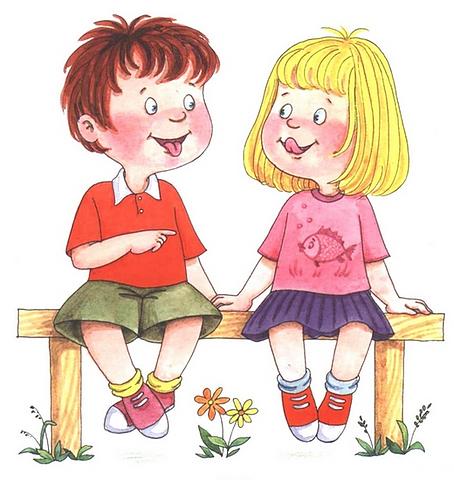 Фонематическое (слуховое) восприятие
Что делать?

► Тренировать
названные умения

► Четко знать все буквы 
алфавита
Ребенок должен 
    называть слова
    с заданным звуком;
    определять позицию 
     звука в слове; 
        определять количество 
         и последовательность 
           звуков в слове; 
    составлять слова из звуков;
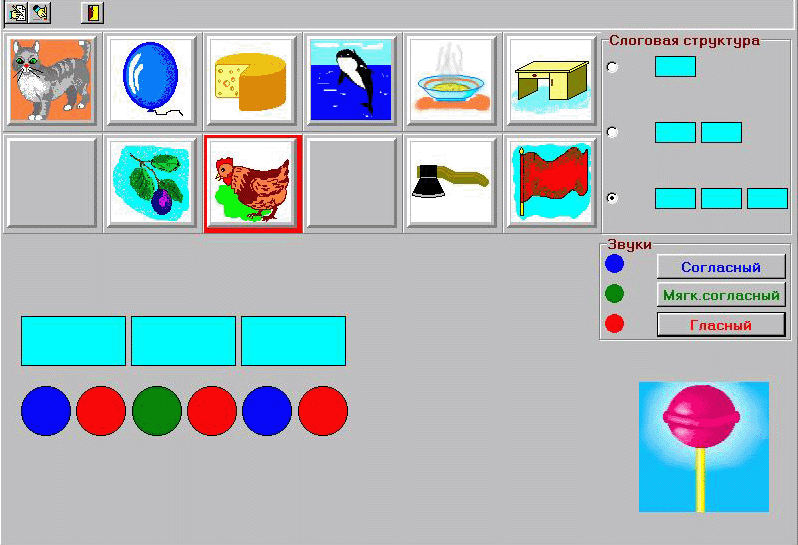 Слоговая структура слова
Что делать?

► Необходимо произносить  
с ребенком сложные слова,
отхлопывая каждый 
слог
Ребенок должен
    безошибочно 
    произносить слова 
 типа: экскурсовод,
     сковорода и т.п.
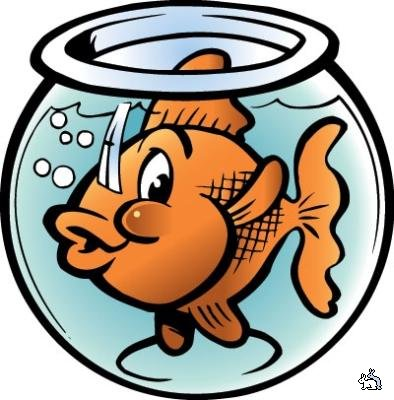 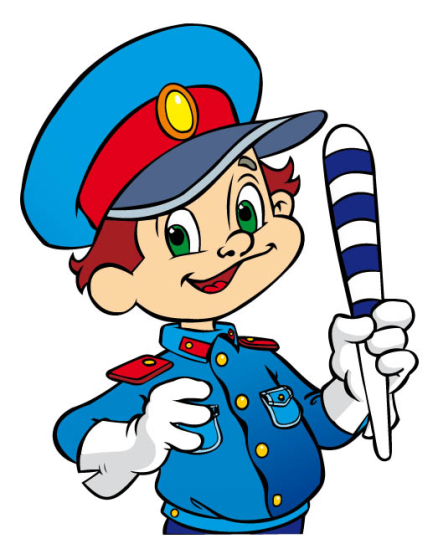 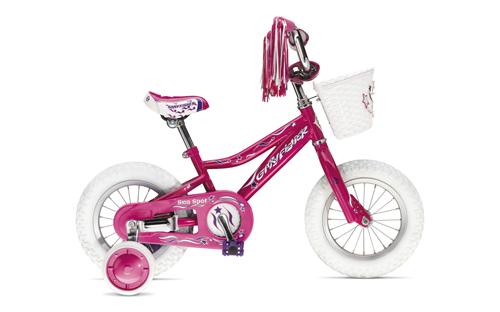 Грамматический строй
Ребенок должен
     понимать и 
     употреблять 
     предлоги;
     владеть навыками 
         словообразования;
           словоизменения;
         согласования слов
Что делать?

► Исправлять ошибки! 

► Игры:

● «Скажи ласково» 

● «Один-много» 

● «Из чего - какой?»

● «Давай посчитаем»
Словарный запас
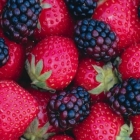 Что делать? 

► Объясняйте новые слова
► Словесные игры: 

● «Назови  птиц, животных, цветы, 
цвета, транспорт, времена года и их
признаки, месяцы, профессии и т.д.» 
● «Подбери признаки к предмету»
● «Скажи наоборот»
● «Части целого»
около

2000 слов
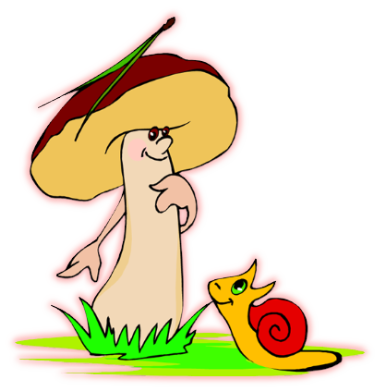 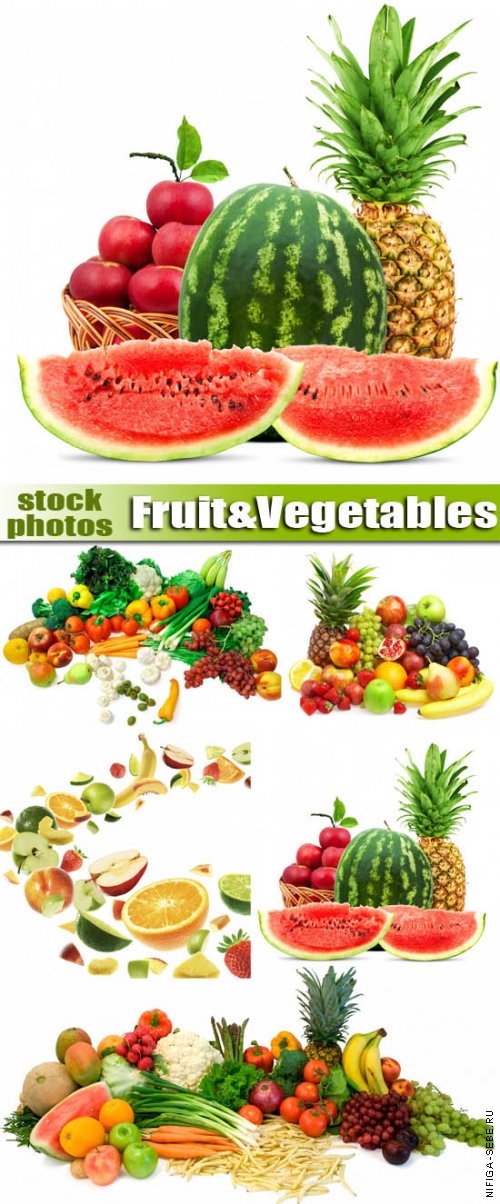 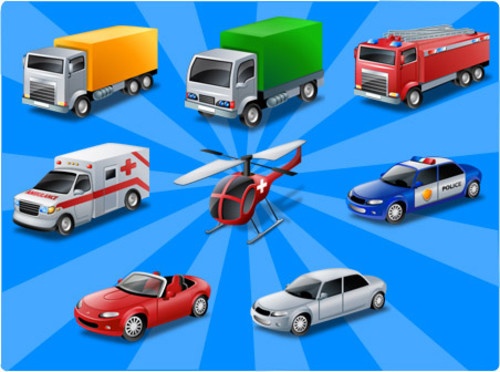 Связная речь
Что делать?

► Чтение и рассказывание сказок

► Вопросы по содержанию сказки
(полные ответы ребенка)

► Пересказать сказку

► Рассказывание из личного опыта

► Запоминать и рассказывать стихи.
Ребенок должен
     отвечать на вопросы;
     пересказывать;
     рассказывать об
          увиденном;
         составлять 
           рассказы
             по  картинке;



.
Успехов Вам и Вашему ПЕРВОКЛАШКЕ!
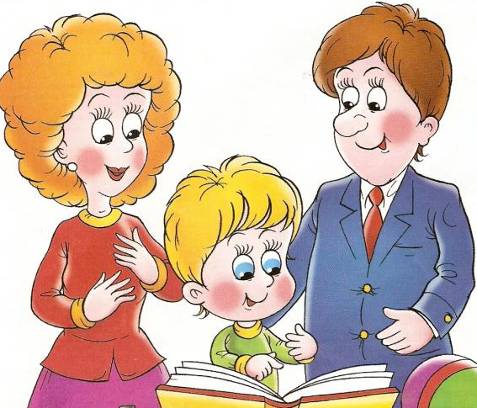 Источник шаблона: 
Ранько Елена Алексеевна 
учитель начальных классов  
МАОУ лицей №21 г. Иваново
Сайт: http://elenaranko.ucoz.ru/
Картинки:
Гриб http://www.kiddybook.ru/stati.html
Арбуз http://nifiga-sebe.ru/index.php?newsid=28089
Ягоды http://alimero.ru/tag/
Транспорт http://900igr.net/kartinki/geografija/Transport-v-Rossii-1/003-Transportnyj-kompleks-Rossii.html
Сова http://pupils.ru/informatsija-ot-gorono/7913/
Дети на скамейке http://oantonova.clan.su/index/logopedija/0-19
Звуковой разбор http://www.koreana.ru/?do=zvukovoy-analiz-slov-shemi
Регулировщик http://gametruck.ru/project/arc/multfilmy-po-pdd-f2.html
Аквариум http://crosti.ru/picture/18568/
Семья http://gimn79.3dn.ru/index/roditeljam/0-19